Thanksgiving  DAY
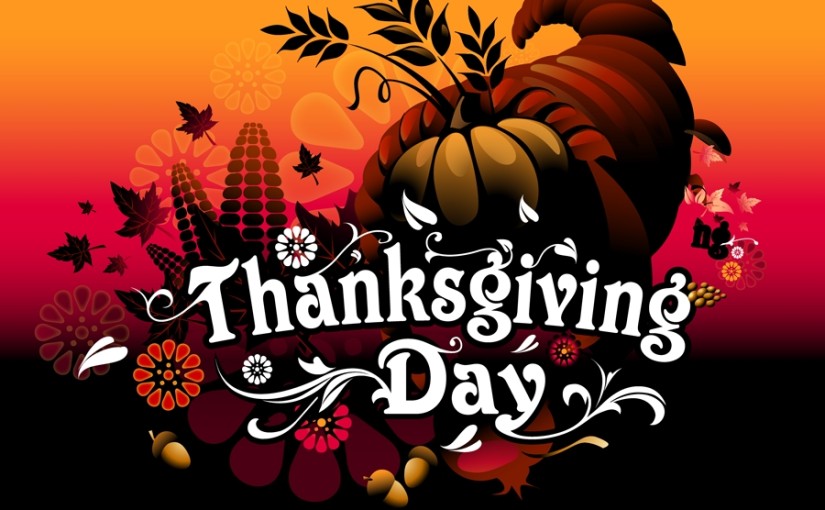 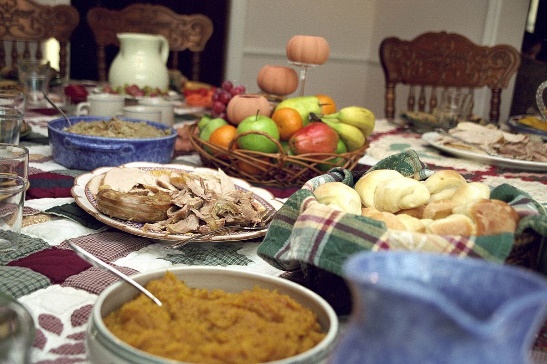 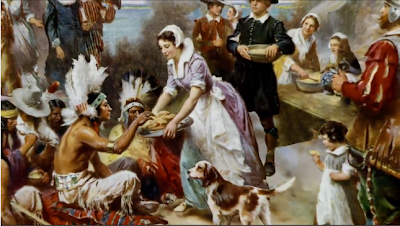 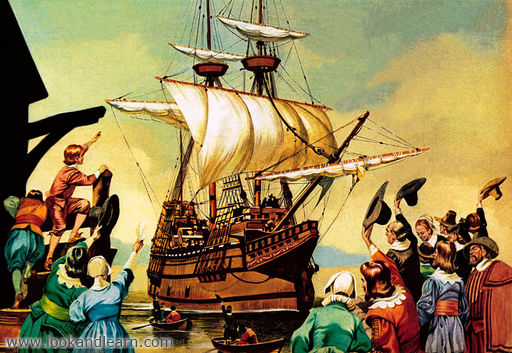 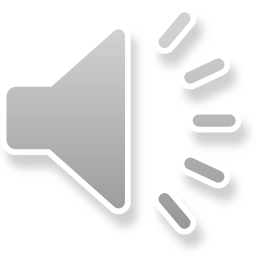 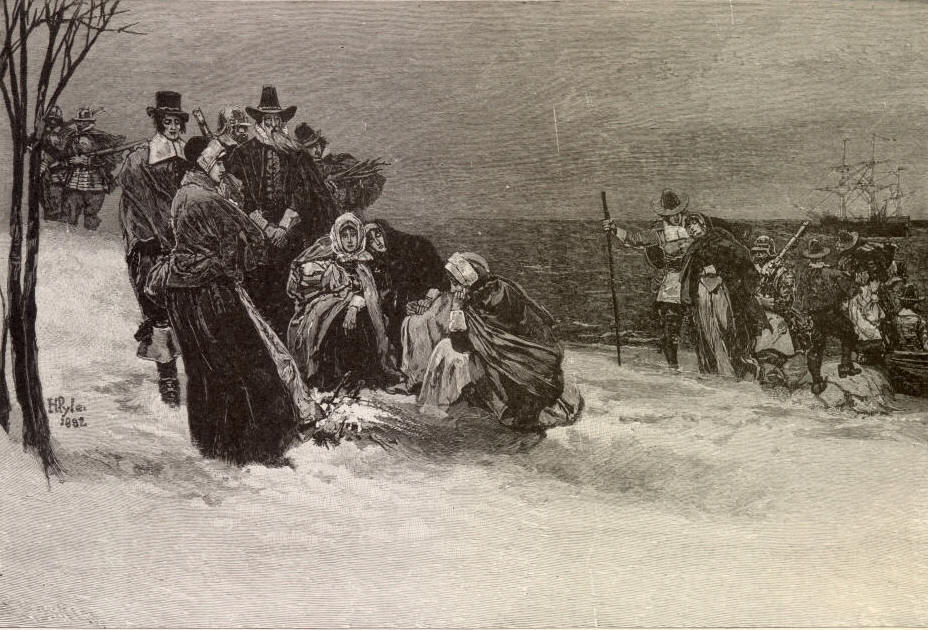 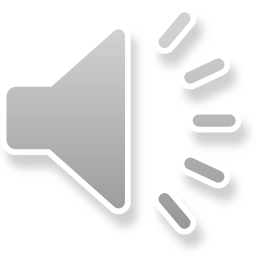 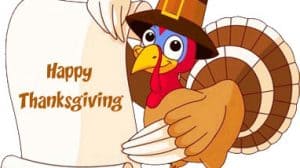 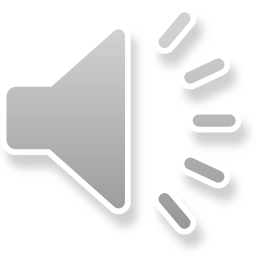 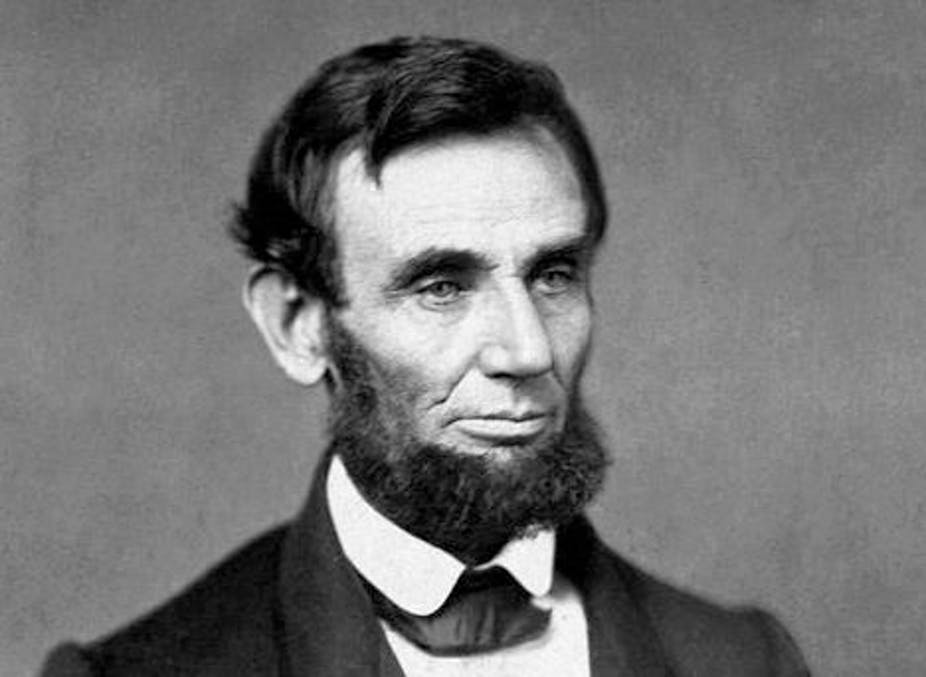 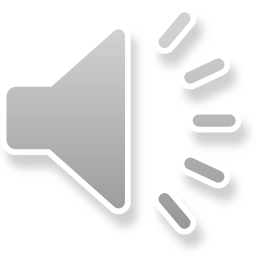 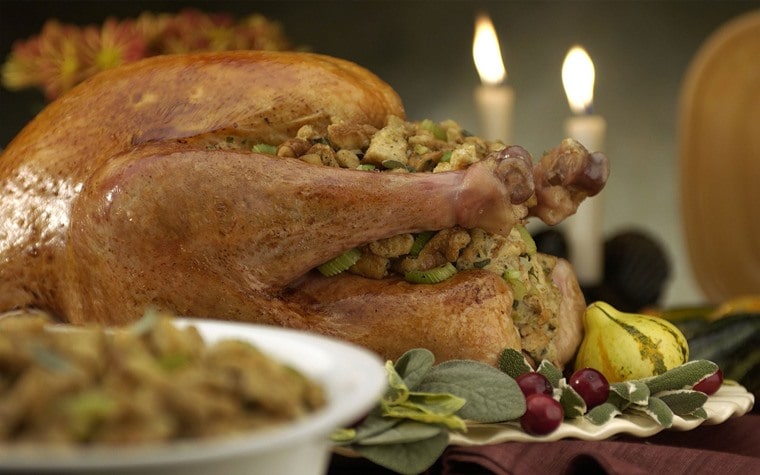 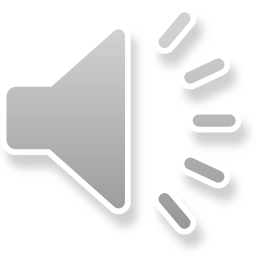 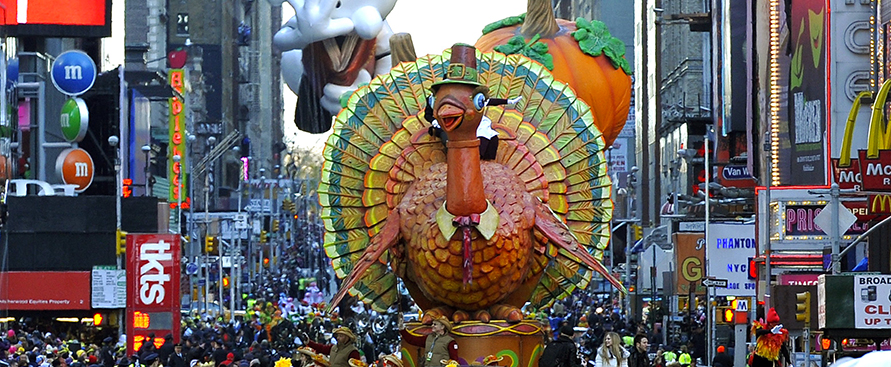 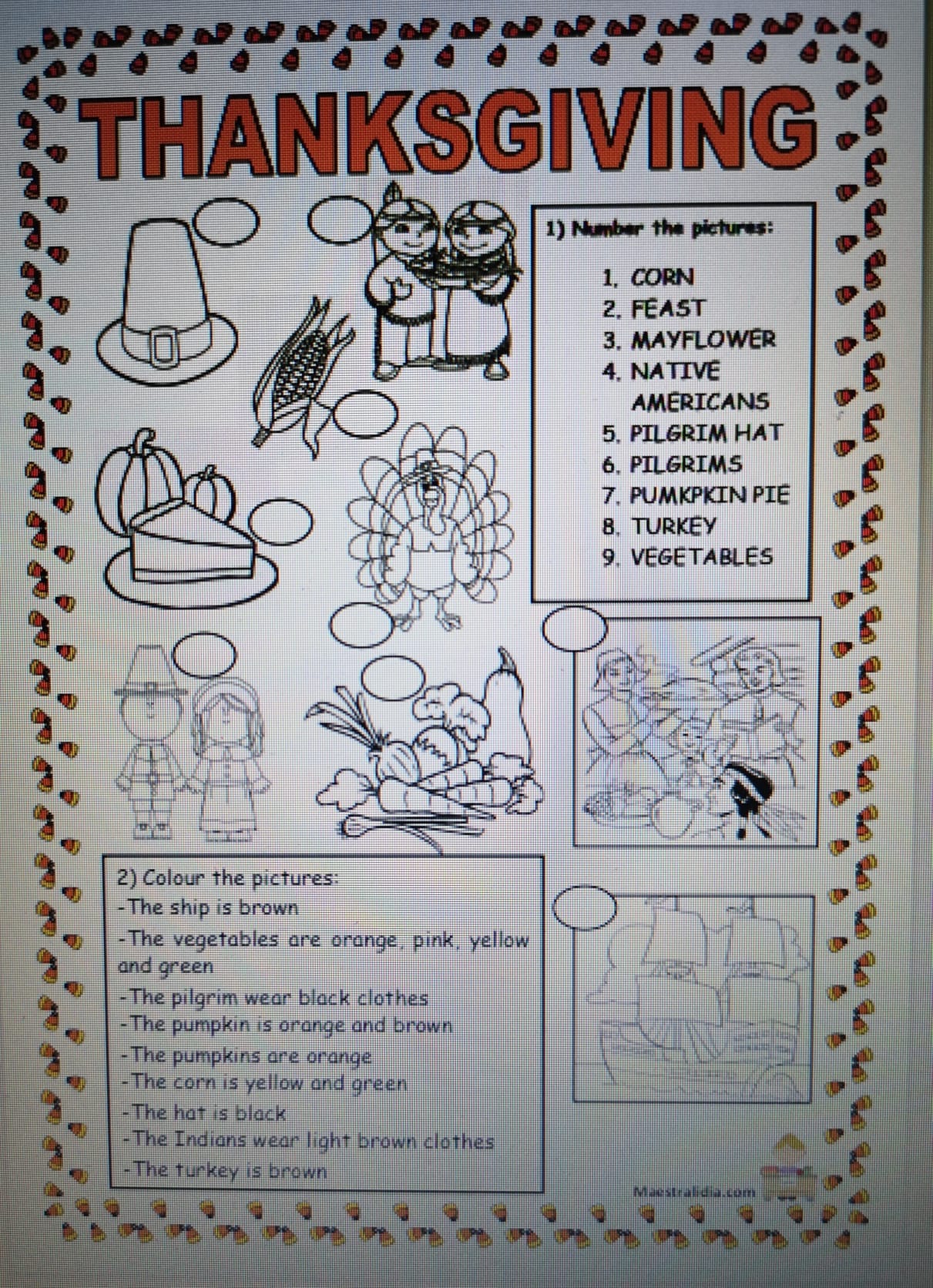 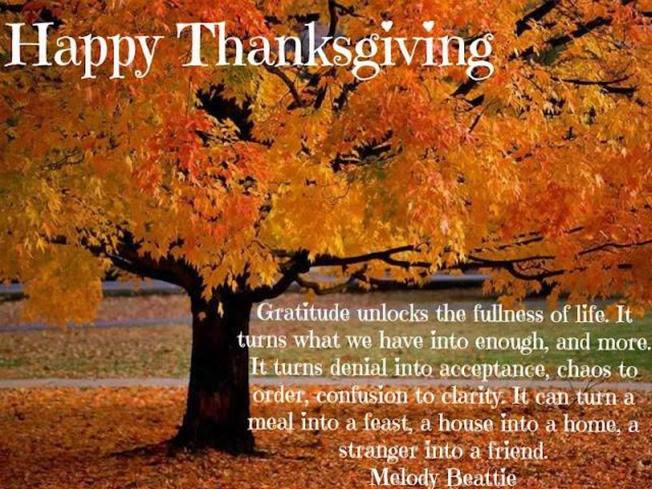 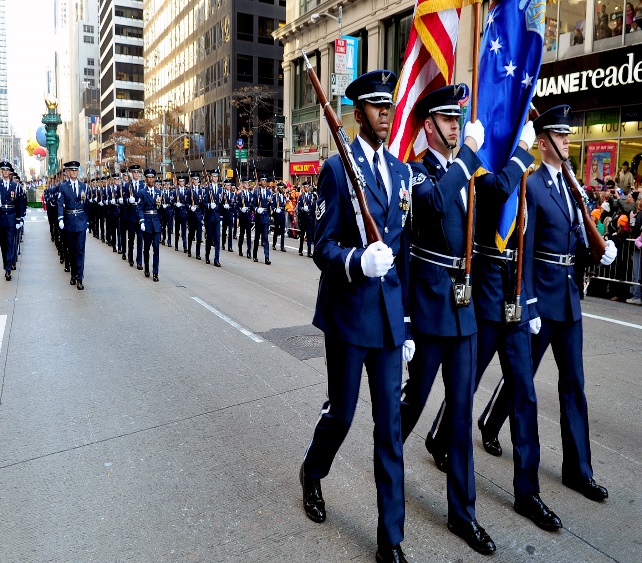